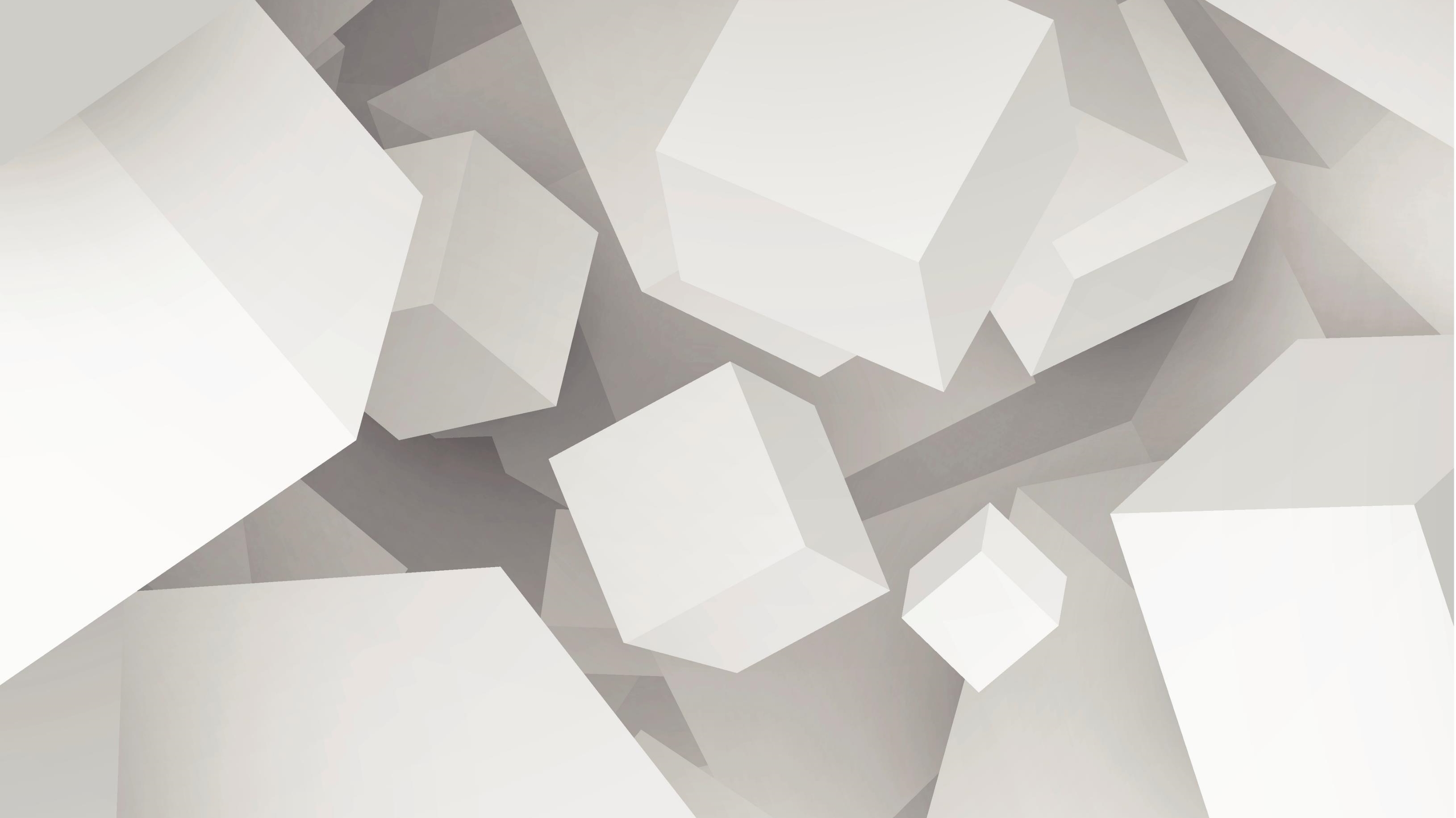 SKULL
AGE AND SEX DETERMINATION
ANATOMY OF SKULL
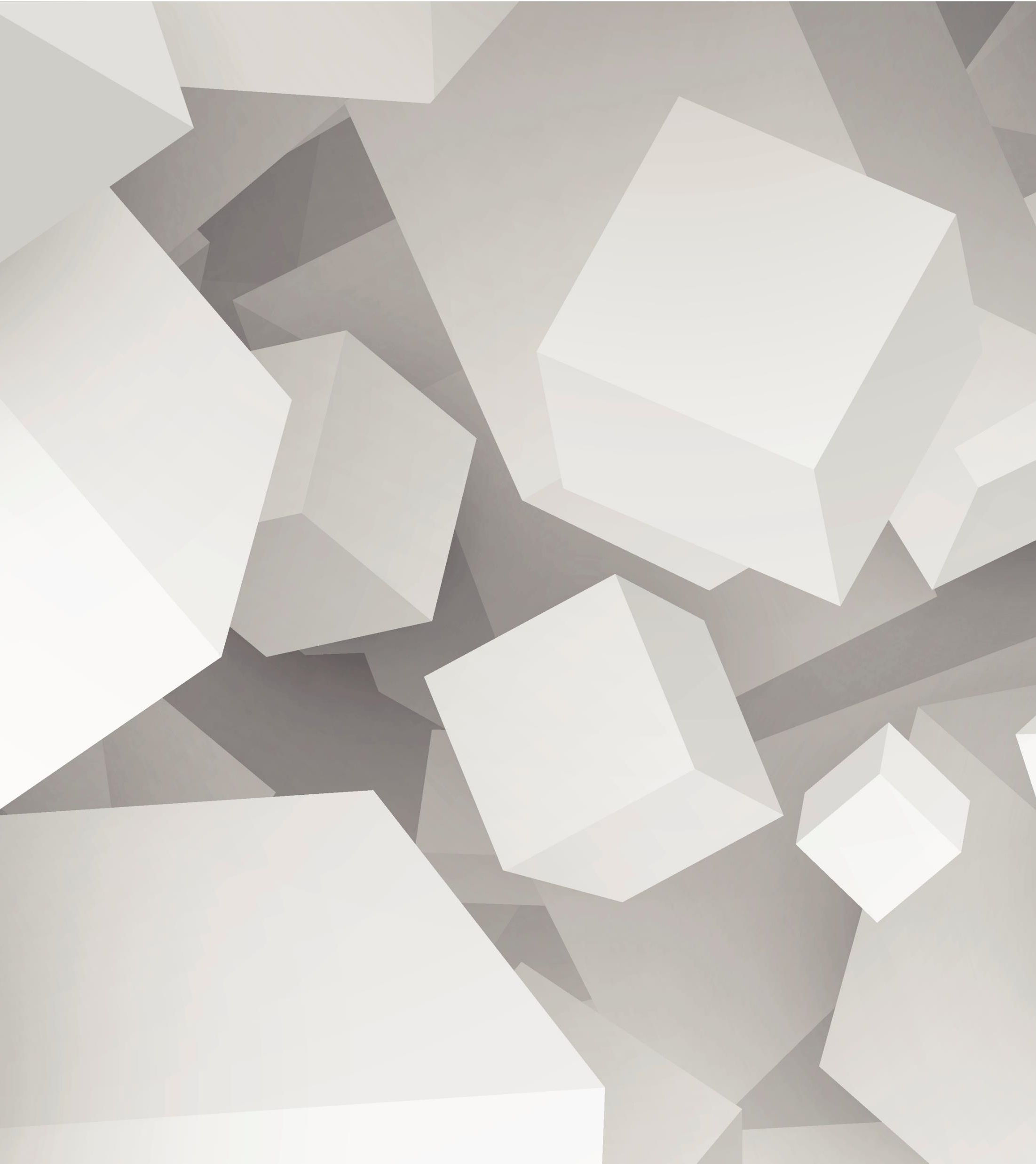 Newborn : Fontanelles & Sutures
Age of closure of Fontanelle
Lateral and occipital fontanelle : 2 months after birth 
Posterior fontanelle : 6-8 month of birth 
Anterior fontanelle closes : 1½-2 years of birth 
Metopic suture : 2-4 years but may extend up to six years
Sutures of Skull
Age of Closure of Cranial Sutures
The SAGITTAL : 
Start closing endocranially at about 25 years at its back portion close to the parietal foramina.
The fusion becomes completed both endo and ectocranially by 35-40 years.
[Speaker Notes: Sutures commence closing first in the endocranial surface, then on the ectocranial one.  As a rule, inner surface closes several years before the outer.]
The CORONAL SUTURE : 
Starts closing endocranially at about 25-30 years in its lowest parts. 
The closure gets completed by 40 years.
The LAMDOID SUTURE :
Starts closing endocranially near the Lambda, at about 25-35 years 
Complete union in between usually by 45-50 years.
The spheno-temporal, occipito-mastoid, parieto-mastoid, or spheno-parietal sutures may not start closing before 50 years and the closure may not get completed as late as 60 to 70 years; spheno – parietal may close at about 80 years app.
Suture closure in skull occurs earlier in males than in females.